История 
 правил дорожного 
движения  …
Презентация  к классному часу 
30 января  2013 года.




Классный руководитель: Кириллова  Елена  Михайловна
Физмат лицей № 5  г. Долгопрудный.
Дорожно-транспортные происшествия (ДТП)
Статистика. Правила безопасности.
Семенов  Арсений, ученик   4 "Б" класса, физмат лицея №5 г. Долгопрудного
Дорожно-транспортные происшествия (ДТП)
Статистика. Правила безопасности.
Семенов  Арсений, ученик   4 "Б" класса, физмат лицея №5 г. Долгопрудного
Детская безопасностьВ ДТП гибнут дети, что может быть страшнее?
С чего же начинается безопасность детей дороге?

с умения ориентироваться в дорожной ситуации, 
быть дисциплинированным на улице, 
осмотрительным и осторожным
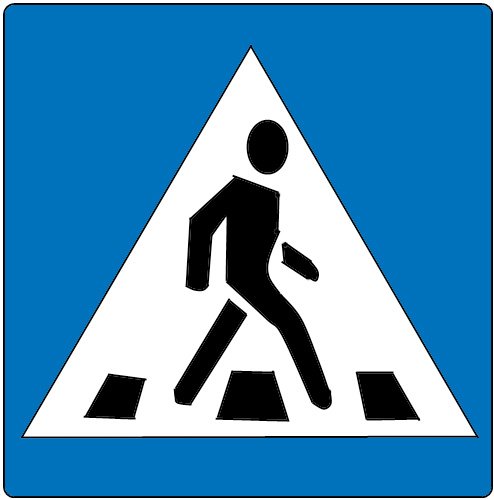 Семенов Арсений, ученик 4 "Б" класса, физмат лицея №5 г. Долгопрудного
ДТП в Россиис участием детей в возрасте до 16 лет
Семенов Арсений, ученик  4 "Б" класса, физмат лицея №5 г. Долгопрудного
История правил дорожного движения
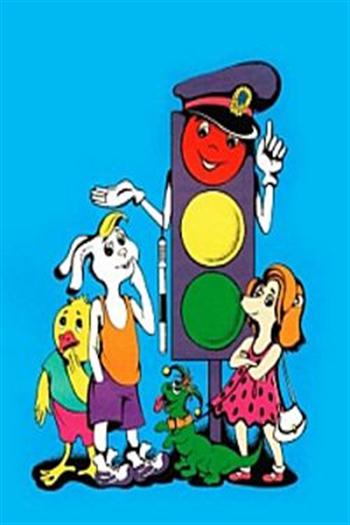 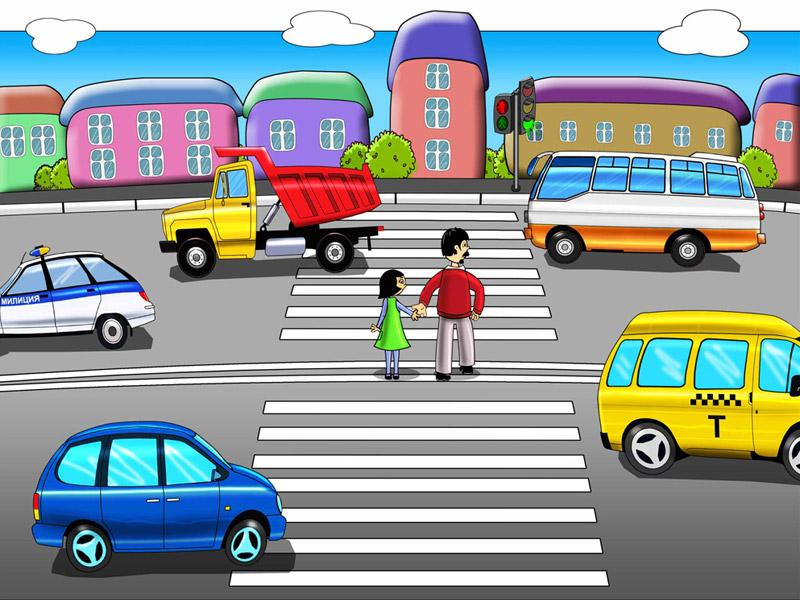 Первые дороги образовывались в результате движения обозов, колонн воинов. Нередко одна дорога пересекала другую. Царь Пётр велел на перекрёстках ставить деревянные столбы. С 1817 года  на обочинах дорог появились верстовые столбы, указывающие расстояние от одной почтовой станции до другой. А когда появился телеграф, верстовые столбы заменили телеграфными. В 1683 году Пётр 1 издал первый документ, регулирующий движение, в котором запрещал кучерам бить  хлыстами прохожих. А в 1730 году императрица Анна Иоановна приказала задерживать лихачей, сечь розгами и взимать штраф.
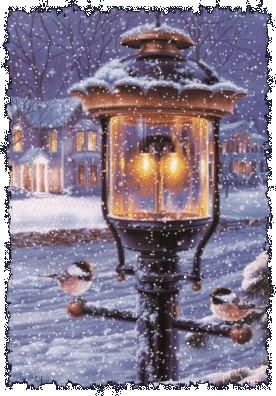 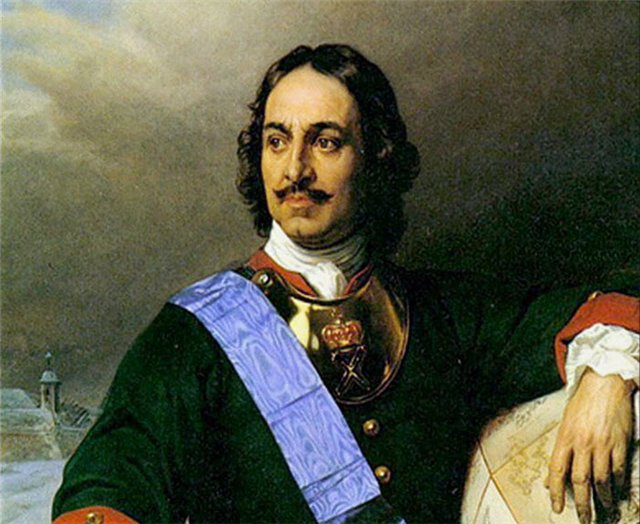 В конце 19 века появились первые автомобили. В 1920 году  в  России появился декрет, запрещающий водителям автомобилей и мотоциклов развивать скорость свыше 25 вёрст в час. Этот же декрет обязывал водителей придерживаться правой стороны, что было привычным. А вот на дорогах Великобритании, Кипра, Бирмы, Индии, Японии и ещё некоторых  стран движение автомобилей осуществляется по левой стороне. Этот закон был взят из правил, регулирующих движение судов по рекам и морям.
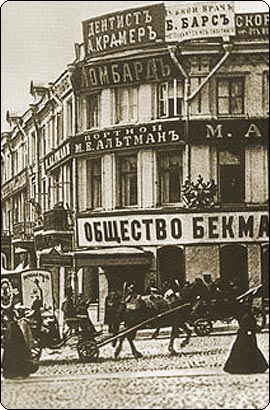 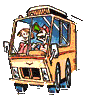 Троллейбус – самый молодой вид транспорта. До него были конки, трамваи и автобусы. В Москве первый автобус вышел на маршрут в 1924 году.
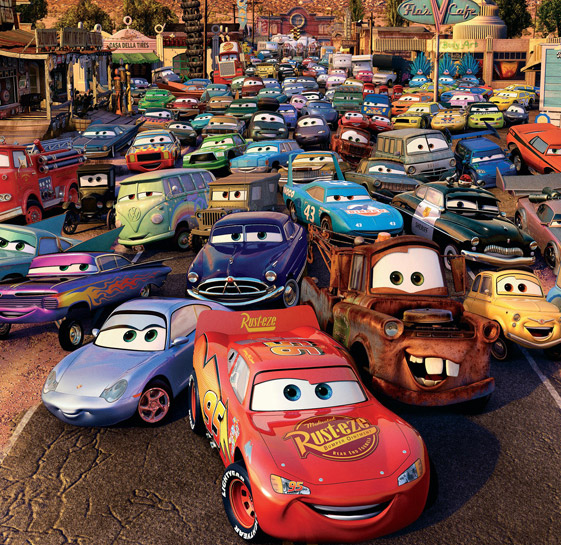 До 1 сентября 1958 года разрешалось подавать звуковые сигналы где и когда угодно. Шуму на улицах было хоть отбавляй. Это мешало и пешеходам, и водителям, и жителям, проживающим вблизи дорог. Теперь водитель должен подавать сигнал только в исключительных случаях.
Необходимость регулирования движения возникла уже в те времена, когда улицы были во власти конных экипажей. В 1868 году в  Лондоне, на улице перед зданием парламента, установили железнодорожный семафор с цветным диском. К нему поставили слугу в красивой ливрее, который поднимал и опускал стрелу семафора. Первые электрические светофоры были введены в США в 1918 году.
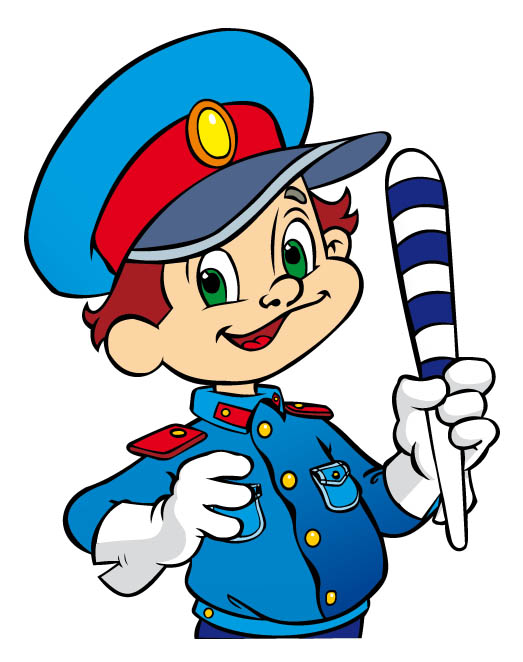 Будьте внимательны на дорогах!
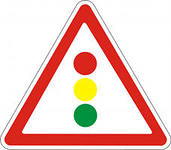 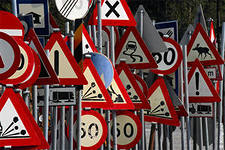 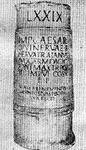 Как появились дорожные знаки.
Ученица  4 «Б» класса 
Огаркова  Полина
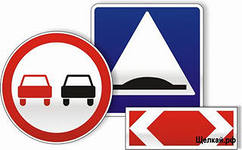 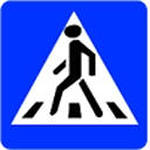 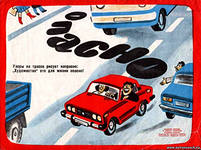 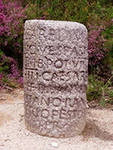 Первая в мире система дорожных указателей возникла в Древнем Риме.
В III в. до н.э. Гай Гракх (12- г. до н.э.) измерил все дороги Рима и поставил каменные столбы для показания расстояний. Затем на  дорогах через каждые 10 стадий (1800 м) устанавливали указатели где было высечено:
расстояние до Рима и ближайшего населенного 
     пункта,
 имя правителя, который построил дорогу, год. Устанавливали специальные знаки, указывающие населенные пункты, расстояния до объекта, повороты. Счет расстояний велся от бронзового столба, называемым "золотым" установленного у старого Римского Форума. От него отмерялись все дороги, идущие во все концы Римской империи.
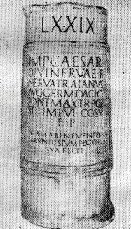 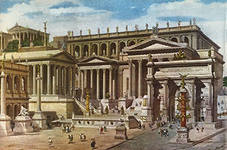 Первые дорожные указатели появились почти одновременно с возникновением дорог.
Для обозначения дороги первобытные путешественники надламывали сучья и делали метки на коре деревьев, устанавливали вдоль дорог камни определённой формы. 
Затем придорожным сооружениям стали придавать конкретную форму, чтобы выделить их на фоне окружающего пейзажа. С этой целью вдоль дорог стали ставить скульптуры. 


После возникновения письменности на камнях стали делать надписи, обычно писали название населённого пункта, в который ведёт дорога.
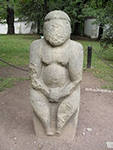 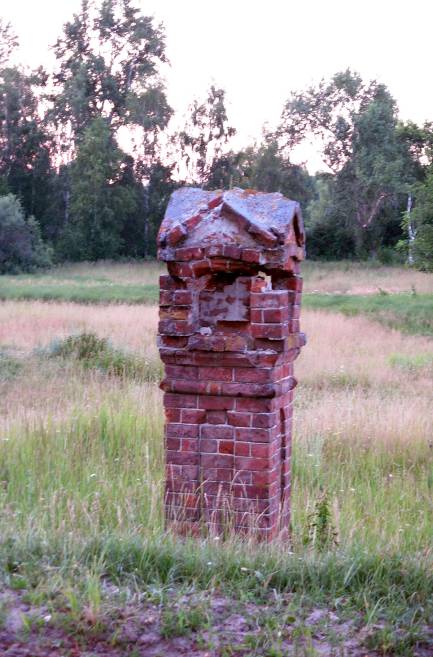 Самые старые из всех дорожных знаков - указатели расстояний.
Верстовые столбы
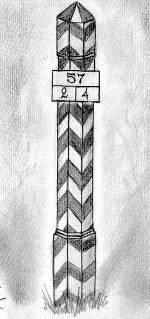 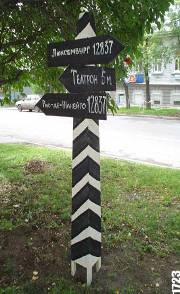 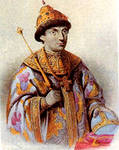 Первые дорожные знаки в России.
В России, в XVI в. по указанию царя Фёдора Ивановича на дороге, ведущей из Москвы 
    в царское имение Коломенское, были
    установлены верстовые столбы высотой 
    около 4 м с орлами наверху. 

Но широкое распространение их началось позже, со времён Петра I, повелевшего своим указом “ставить верстовые столбы крашенные и подписанные цифрами, ставить по верстам на перекрёстках руки с написанием, куда,
      которая лежит”. 
    Скоро верстовые столбы появились 
    на всех основных дорогах 
    государства.
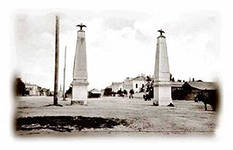 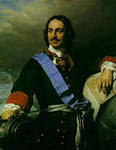 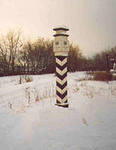 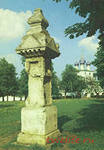 В XVIII веке на столбах стали указывать
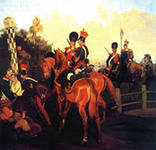 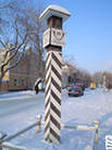 расстояние, 
название местности 
границы владений. 
    Верстовые столбы стали красить в чёрные и белые полоски, обеспечивавшие лучшую их видимость в любое время суток. 
Указ 1817 г. Александра I гласил: "При въезде в каждое селение иметь (по примеру заведенных в Малороссии) столб с доской, показывающей как селение называется и какое имеет число душ.".
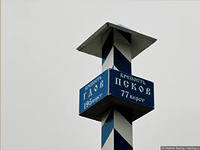 ДОРОЖНЫЕ ЗНАКИ
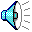 Первые дорожные знаки
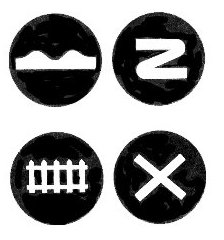 З А П Р Е Щ А Ю Щ И Е
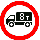 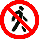 ВЪЕЗД ЗАПРЕЩЕН
Движение 
грузовых автомобилей 
запрещено
Движение пешеходов 
запрещено
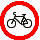 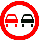 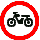 Движение мотоциклов 
запрещено
Движение на велосипедах 
запрещено
Обгон запрещен
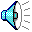 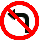 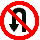 Поворот направо запрещен
Поворот налево запрещен
Разворот запрещен
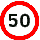 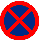 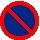 Стоянка запрещена
Ограничение 
максимальной скорости
Остановка запрещена
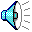 Предупреждающие  знаки
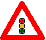 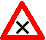 Железнодорожный 
переезд 
со шлагбаумом
Светофорное регулирование
Пересечение
 равнозначных дорог
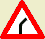 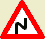 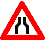 Сужение дороги
Опасные повороты
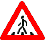 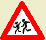 Двустороннее движение
Пешеходный переход
Дети
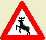 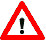 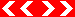 Направление поворота
Дикие животные
Прочие опасности
предписывающие
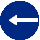 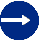 Движение прямо
Движение направо
Движение направо
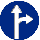 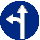 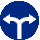 Движение прямо 
или налево
Движение прямо
 или направо
Движение направо
 или налево
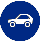 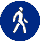 Ограничение минимальной
 скорости
Движение легковых автомобилей
Пешеходная дорожка
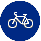 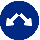 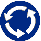 Велосипедная дорожка
Объезд препятствия
 справа или слева
Круговое движение
Информационно-указательные знаки
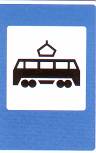 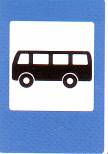 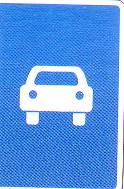 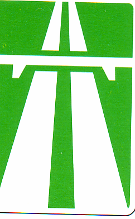 Место остановки трамвая, автобуса или троллейбуса
Дорога для автомобилей
Автомагистраль
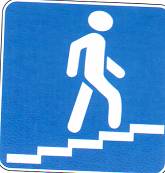 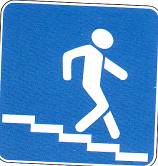 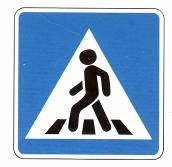 Знаки сервиса
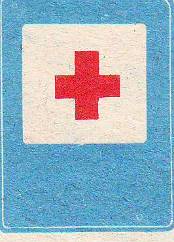 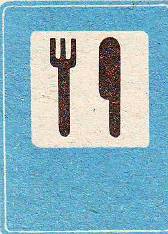 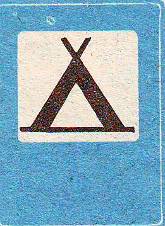 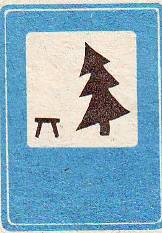 Знаки приоритета
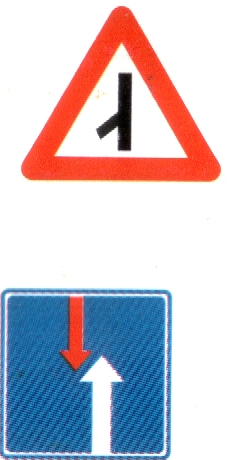 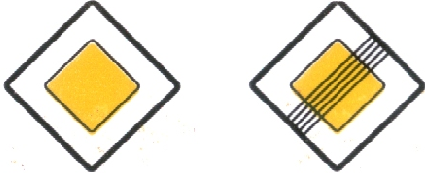 Знаки дополнительной информации
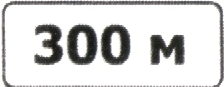 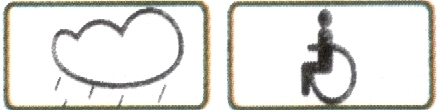 Участники дорожного движения
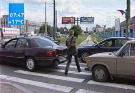 Пешеходу -  тротуар,
а водителю — дорогу.
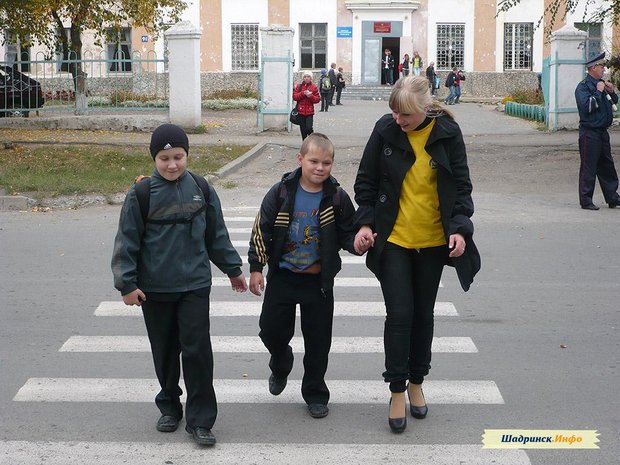 Появление светофора.
В 1868г. В Англии появился первый светофор. Это был  газовый светофор с сигналами красного и зеленого цвета. В нашей  стране   светофор с сигналами красного, жёлтого и зелёного цветов появился в 1929   году  в Москве.
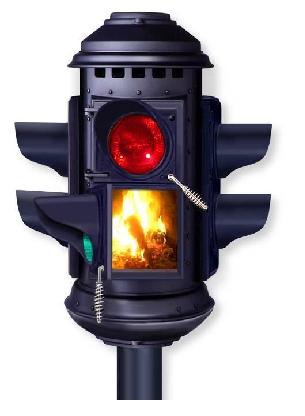 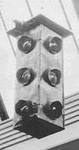 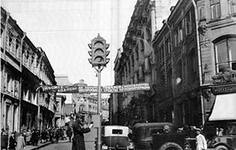 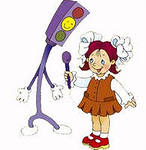 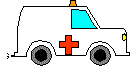 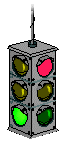 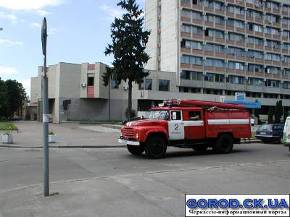 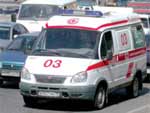 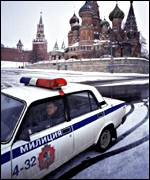 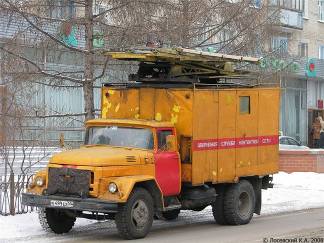 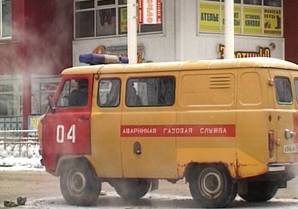 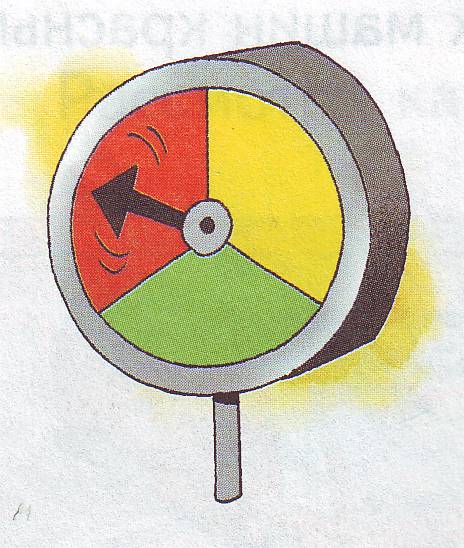 Первый светофор в России.
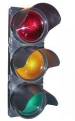 Козырёк
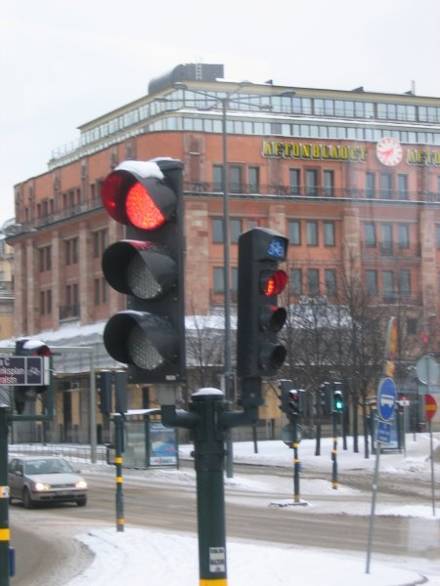 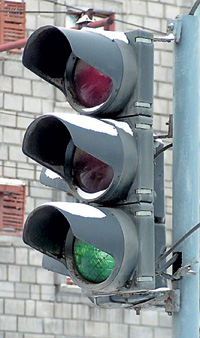 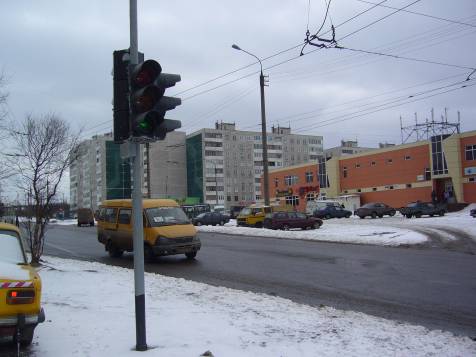 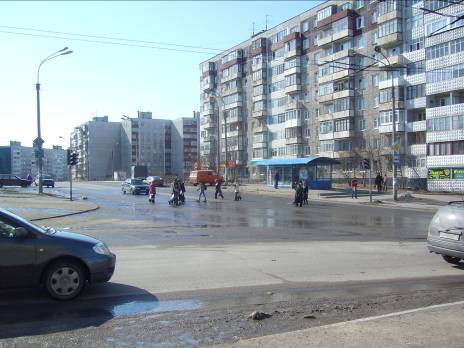 Пусть запомнят твёрдо дети:
Верно поступает тот,
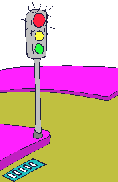 Кто лишь при зелёном свете
Через улицу идёт!
Оказание первой помощи пострадавшему
Чистяков Николай
Первая доврачебная помощь оказывается при:
отсутствии сознания
остановке дыхания и кровообращения
наружных кровотечения
наличии инородных тел в верхних дыхательных путях
травмах различных областей тела
ожогах
отморожениях
отравлениях
В случае экстренной ситуации необходимо оценить обстановку и вызвать скорую помощь или другие службы спасения.

ДАЛЕЕ
Оцените состояние пострадавшего — в сознании ли он, проверьте пульс и наличие дыхания.
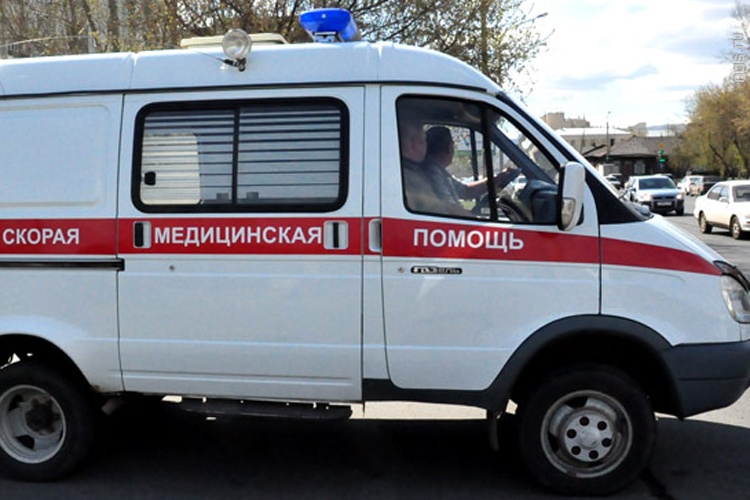 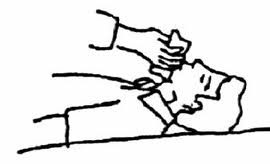 Для восстановления проходимости дыхательных путей запрокиньте голову пострадавшего и поднимите подбородок, выдвиньте нижнюю челюсть.
В случае потери сознания необходимо искусственное дыхание «рот в рот», искусственное дыхание «рот к носу».
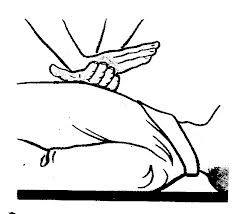 Если на дороге случилась беда -
03
Срочно звони  -
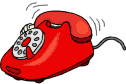 02
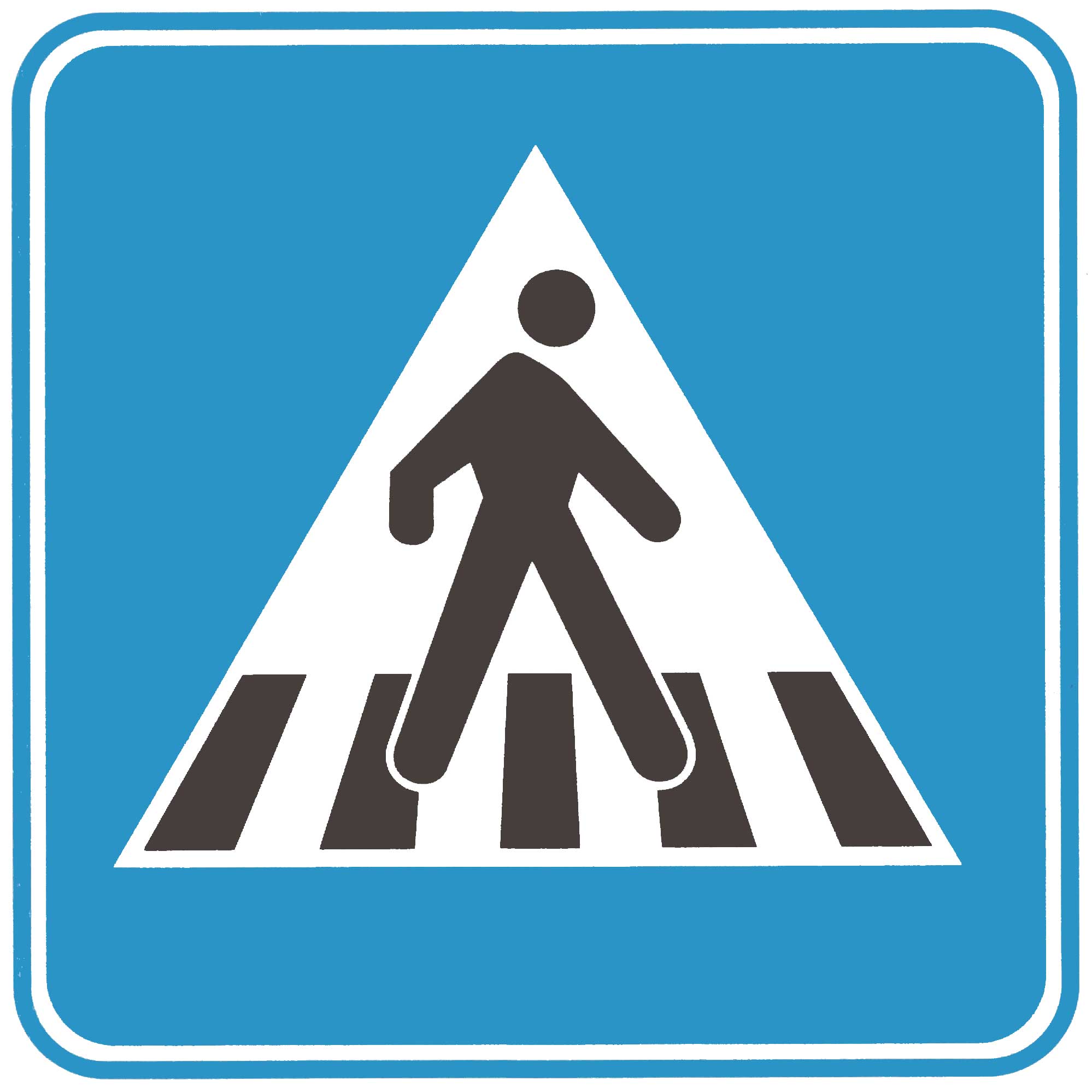 ПЕШЕХОДНЫЙ ПЕРЕХОД
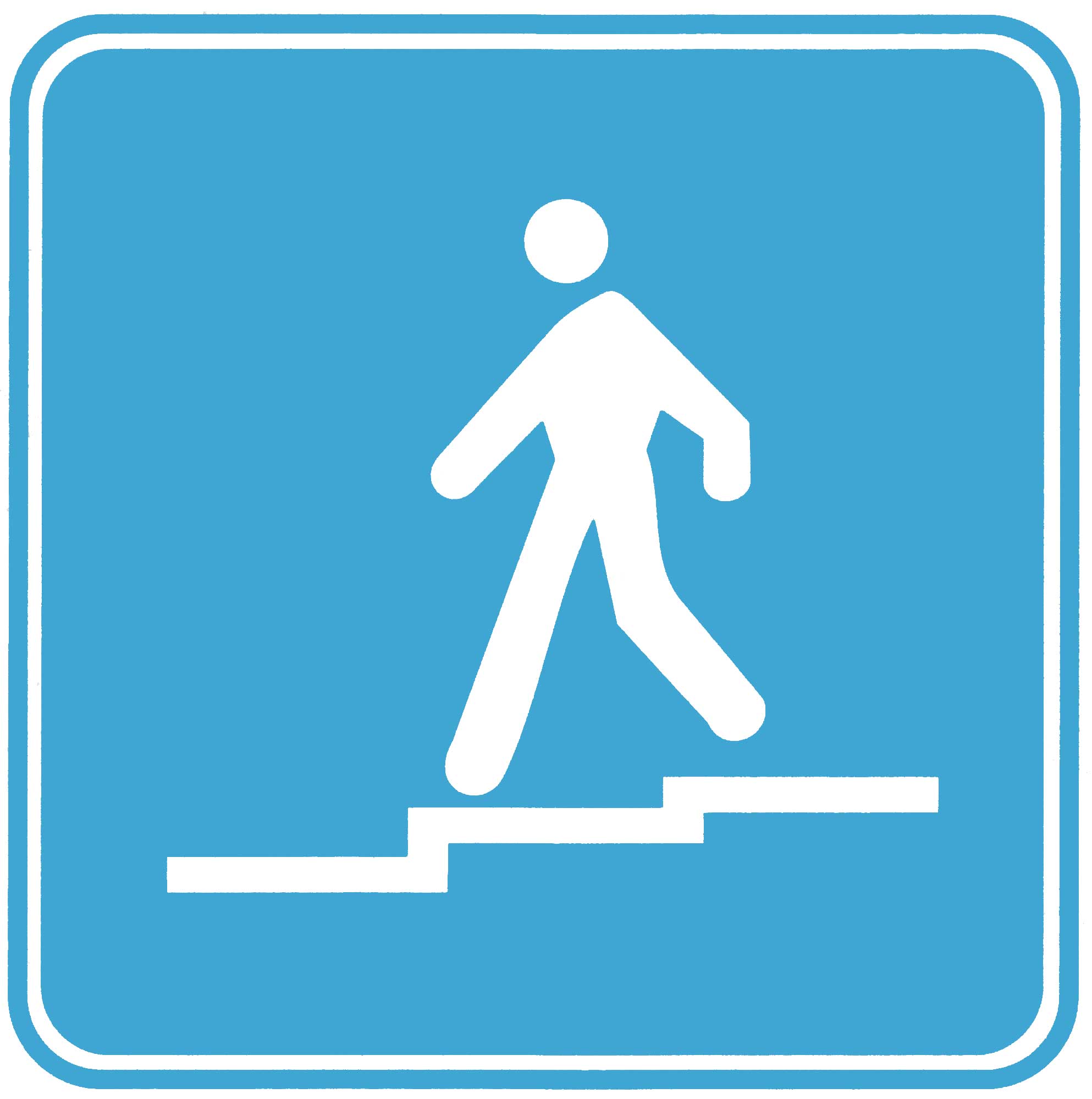 ПОДЗЕМНЫЙ ПЕШЕХОДНЫЙ ПЕРЕХОД
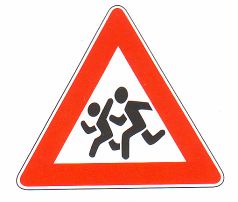 ДЕТИ!
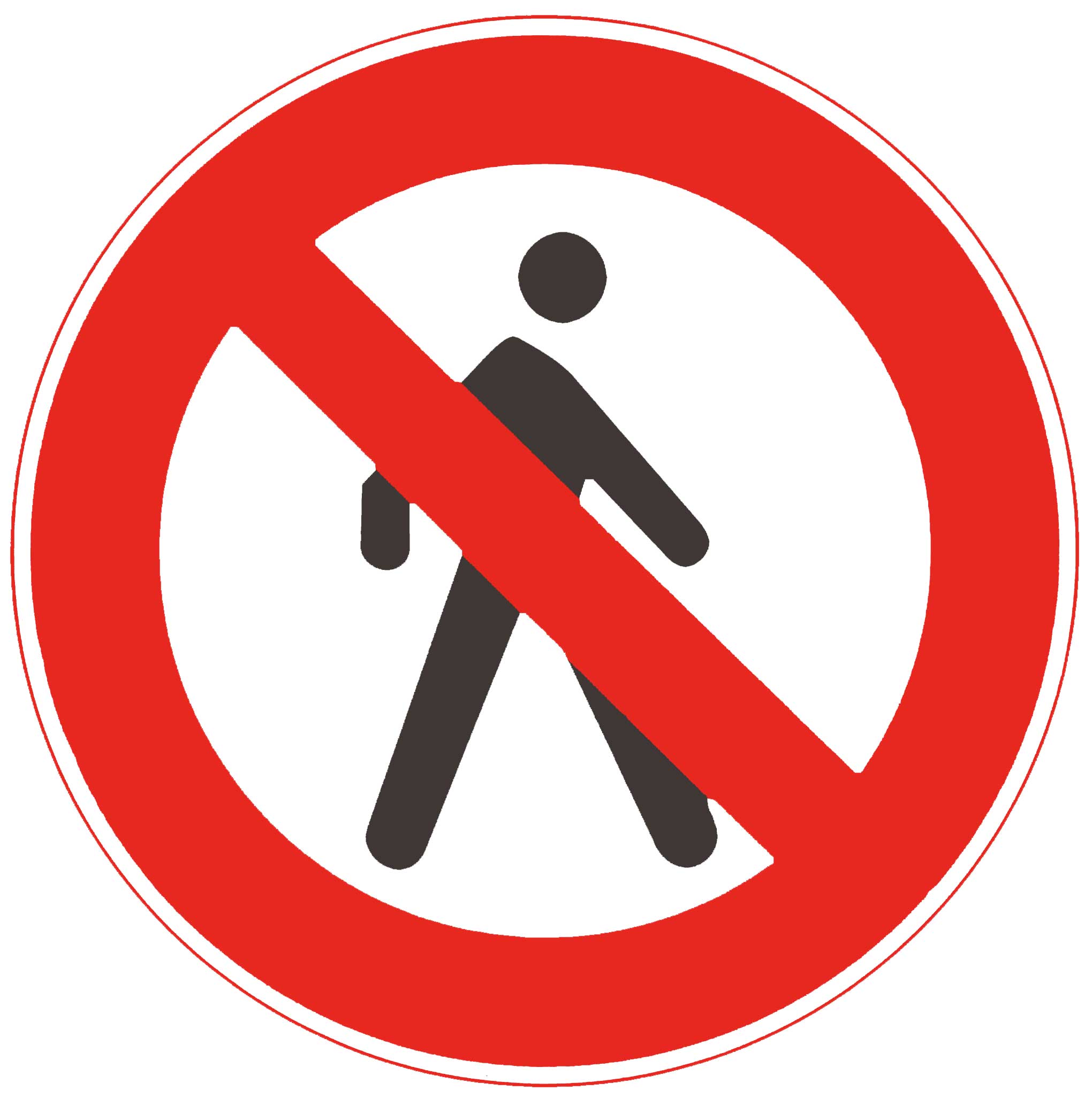 ДВИЖЕНИЕ ПЕШЕХОДОВ ЗАПРЕЩЕНО
Правильное поведение на дорогах -  показатель культуры человека. 

Желаем  всем безопасных дорог.

 Будьте воспитаны.